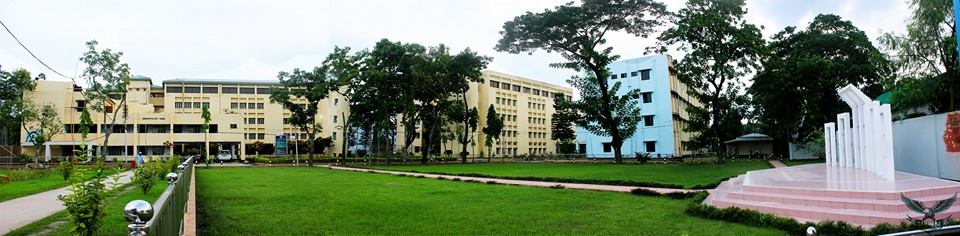 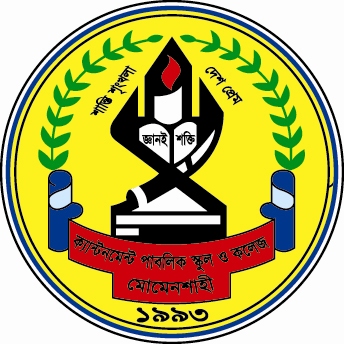 স্বাগতম
Prepared by. 
Cantonment Public  School and College , Momenshahi
Dept. of Business studies
উৎপাদন  ব্যবস্থাপনা ও বিপণন দ্বিতীয় পত্র  (বিপণন)
৯ম অধ্যায় :  ব্যক্তিক বিক্রয় ও প্রসার
পাঠ ঘোষণা
ব্যক্তিক বিক্রয় কী ?
বিক্রয়িকতার ধারণা
আদর্শ বিক্রয়কর্মীর গুনাবলী
ব্যক্তিক বিক্রয়ের গুরুত্ব
প্রচারের ধারণা
শিরোনাম
শিখন ফল
.
এ পাঠ থেকে শিক্ষার্থীরা-
ব্যাখ্যা করতে পারবে--
ব্যক্তিক বিক্রয় কী ?
বিক্রয়িকতার ধারণা
আদর্শ বিক্রয়কর্মীর গুনাবলী
ব্যক্তিক বিক্রয়ের গুরুত্ব
প্রচারের ধারণা
( ব্যক্তিক বিক্রয়)
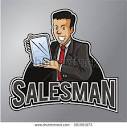 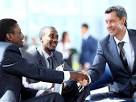 Factory layout
Service layout
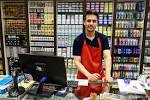 Salesman
পাঠ পূর্বাভাষ ও পরিচিতি
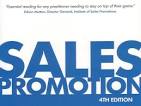 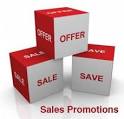 Factory layout
Service layout
Sales promotion
আলোচ্য বিষয় :ব্যক্তিক বিক্রয়
ব্যক্তিক বিক্রয় ধারণা: 
সম্ভাব্য ক্রেতাদের নিকট প্রতিষ্ঠানের পণ্য সম্পর্কিত তথ্য
অবহিত করা এবং উক্ত পণ্য ক্রয়ে আগ্রহী করে তোলার 
মুখোমুখি যোগাযোগকে ব্যক্তিক বিক্রয় বলে। এক কথায়,
বিক্রেতা কর্তৃক সরাসরি পণ্য বা সেবা বিক্রয়কে ব্যক্তিক 
বিক্রয় বলে।                                            
ব্যক্তিক বিক্রয় সম্পর্কে বলা যায় –
ব্যক্তিক বিক্রয় হল সম্ভাব্য ক্রেতার নিকট ব্যক্তিগতভাবেপণ্যবা সেবা উপস্থাপন করা
এটি হলো ক্রেতা-বিক্রেতার মাঝে সরাসরি আলাপ- আলোচনা 
ব্যক্তিক বিক্রয়ের মাধ্যমে ক্রেতার প্রশ্নের জবাব দেওয়া হয়
ব্যক্তিক বিক্রয়ের গুরুত্ব
গুরুত্ব
অর্থনৈতিক
সামাজিক
১. পণ্যের চাহিদা সৃষ্টি
২. যোগাযোগ সৃষ্টি
৩. বাজার সম্প্রসারণ
৪. তথ্যাবলি উপস্থাপন
৫. নতুন পণ্য প্রবর্তন
৬. চাহিদার স্থিতিশীলতা রক্ষা
৭. প্রতিযোগিতা মোকাবিলা
৮. মুনাফা বৃদ্ধি
১. পণ্যের চাহিদা সৃষ্টি
২. যোগাযোগ সৃষ্টি
৩. বাজার সম্প্রসারণ
৪. তথ্যাবলি উপস্থাপন
৫. নতুন পণ্য প্রবর্তন
৬. চাহিদার স্থিতিশীলতা রক্ষা
৭. প্রতিযোগিতা মোকাবিলা
৮. মুনাফা বৃদ্ধি
বর্ণনা:
পণ্যের চাহিদা সৃষ্টি: ব্যক্তিক বিক্রয়ের মাধ্যমে সরাসরি ক্রেতাদের সাথে যোগযোগ করে পণ্যের চাহিদা বৃদ্ধি করা সম্ভব হয় ।
যোগাযোগ সৃষ্টি: পণ্যের বিক্রয় বৃদ্ধির জন্য ব্যক্তিক বিক্রয় একটি  বিশেষ ধরণের প্রক্রিয়া। বিক্রয় কর্মী  উৎপাদনকারী  এবং ক্রেতাদের মধ্যে সেতু বন্ধন হিসেবে কাজ করে ।
মুনাফ বৃদ্ধি : পণ্যের বিক্রয় বৃদ্ধির মাধ্যমে মুনাফা বৃদ্ধি করে থাকে।
কর্মসংস্থান: ব্যক্তিক বিক্রয় িএকটি পেশা হিসেবে স্বীকৃত। এই প্রক্রিয়ায় জড়িত বক্তিবর্গ কর্মসংস্থানের দ্বারা নিজেদের উন্নয়ন সাধন কের থাকে।
বিস্তারিত :
১।বিজ্ঞাপন : বিজ্ঞাপনহচ্ছে অর্থ প্রদানের ভিত্তিতে নৈর্ব্যক্তিক উপায়ে ব্যাপক জনগণের উদ্দেশ্যে প্রচারের কার্যক্রম ।এর মাধ্যমে সম্ভাব্য ক্রেতাকে পণ্য বা সেবা ক্রয়ে জনগণকে উদ্বুদ্ধ করা হয় । 
২।ব্যক্তিক বিক্রয় : যে বিশেষ প্রক্রিয়ায় বা কৌশলে  বিক্রেতা ক্রেতাকে সরাসরি পণ্য বা সেবা সমন্ধে অবহিত   করে প্রকৃত ক্রেতায় পরিনত করে তাকে ব্যক্তিক বিক্রয়  বলে।
৩। বিক্রয় প্রসার : বিক্রয় প্রসার হচ্ছে বিক্রয় বাড়ানোর চেষ্টা বিক্রয় বৃদ্ধির জন্য গৃহীত স্বল্পকালীন উদ্দীপনামূলক কর্মকান্ডকে বিক্রয় প্রসার বলা হয়।যেমন : মূল্য হ্রাস, নমূনা পণ্য প্রদান ,গ্যারান্টি ইত্যাদি ।
৪। জনসংযোগ : জনসংযোগ হচ্ছে  পণ্য ও প্রতিষ্ঠানের বিশেষ ভাবমূর্তি সৃষ্টি  করে পণ্যের বিক্রয় বাড়ানোর চেষ্ট  করা । যেমন : মৌখিক উপস্থাপনা , সংবাদ সম্মেলন  ইত্যাদি।
৫। প্রত্যক্ষ বিপণন :ভোক্তাদের  নিকট তাৎক্ষণিক সাড়া পাওয়ার উদ্দেশ্যে ব্যক্তিগতভাবে সরাসরি দীর্ঘমেয়াদী ক্রোতা সম্পর্ক গড়ে তোলার কার্যক্রমকে প্রত্যক্ষ বিপণন বলে ।
বন্টল প্রণালীর ধারণা:
বর্তমান বাজারে একজন বিক্রয় কর্মরি উপর বিক্রয় অনেকাংশে নির্ভর করে ।  যদি বিক্রয়কর্মী অদক্ষ হয় তবে বিক্রয় কার্যক্রমে ব্যাঘাত ঘটে।
বিক্রয় কার্যক্রম সঠিব ভাবে সম্পাদন করার জন্য বিক্রয় কর্মীকে  কত গুলো গুণ থাকা জরুরি। বিক্রয় কর্মীর গুণাবীসমূহকে প্রধানত ৪ ভাগে ভাগ করা হয়েছে।
শারীরিক গুণাবলী  ২। মানবিক গুণাবলী ৩। নৈতিক গুনাবলী ৪। অন্যান্য গুনাবলী। নিচের ছকে তা দেখানো হল :
একজন বিক্রয়কর্মীর গুনাবলীর ছক।
বিক্রয়কর্মীর গুণাবলী
শারীরিক
মানবিক
নৈতিক
অন্যান্য
সততা ও বিশ্বস্ততা
মিশুক স্বভাব
মার্জিত ব্যবহার
রসবোধ
আকর্ষনীয় ব্যক্তিত্ব
শিক্ষা ও অভিজ্ঞতা 
পণ্য জ্ঞান
হিসাবপারদর্শীতা
বাজার জ্ঞান
আগ্রহশীলতা
আত্ন বিশ্বাস
আন্তরিকতা
বুদ্ধিমত্তা
অসীম ধৈর্য
সুস্বাস্থ্য
সুঅভ্যাস
মিষ্ট কণ্ঠস্বর
অমলিন হাসি
সুদর্শন চেহারা
গুণাবলী বিস্তারিত
বর্ণনা
সুস্বাস্থ্য : একজন বিক্রয়কর্মীকে সুস্বাস্থ্যের অধিকারী হতে হবে। স্বাস্থ্য খারাপ হলে বিক্রয় কর্মীর চেহারা নষ্ট হয় ।মেজাজে ভারসাম্য থাকেনা।

আত্নবিশ্বাস: একজন বিক্রয়কর্মীকে নিজ পেশা ও ক্রেতা সম্পর্কে আত্নবিশ্বাসী হতে হয় 

অসীম ধৈর্য: বিক্রয়কর্মীকে ধৈর্যের সাথে ক্রেতাদের মোকাবিলা করতে হয় ক্ষেত্র বিশেষ অসহনীয় আচরণ জটিল পরিস্থিতি সৃষ্টি করে।  

মার্জিত ব্যবহার : ক্রেতাদের সাথে মার্জিত ব্যবহার করতে হয় । তািই বিক্রয়কর্মীকে অবশ্যই সৎ,বিনয়ী হতে হয়
একক কাজ
ব্যক্তিক বিক্রয়ের উপর তিনটি বাক্য লিখ ।
একক কাজের সমাধান
১।ইহা সম্ভাব্য ক্রেতার কাছে পণ্য বা সেবা
২। ক্রেতাদের সাথে যোগাযোগের প্রক্রিয়া
৩। ইহা প্রতিষ্ঠানের সুনাম বৃদ্ধি করে।
দলীয় কাজ
আর্দ্শ বিক্রয়কর্মীর গুণাবলী গুলো লিখ।
মুল্যায়ন
১। ব্যক্তিক বিক্রয় কাকে বলে?
২।বিক্রয় কর্মীর গুণাবলী কীকী ?
৩।বিক্রয়িকতা সমন্ধে ৫টি বাক্য লিখ।
বাড়ির কাজ
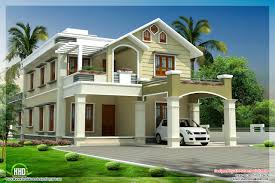 আদর্শ বিক্রয়কর্মীর ১০ টি গুণ লিখে আনবে।
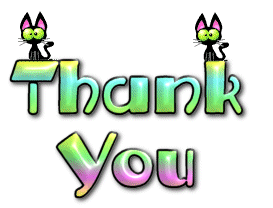 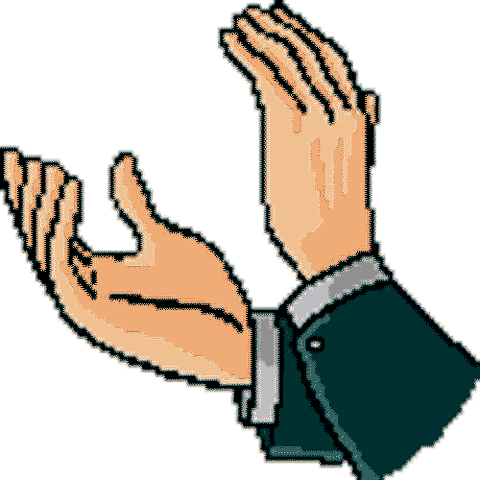 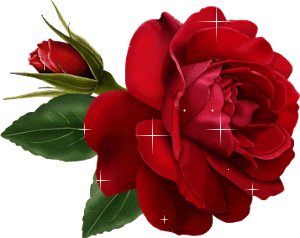